Annual Energy Outlook 2022with projections to 2050
Narrative Figures
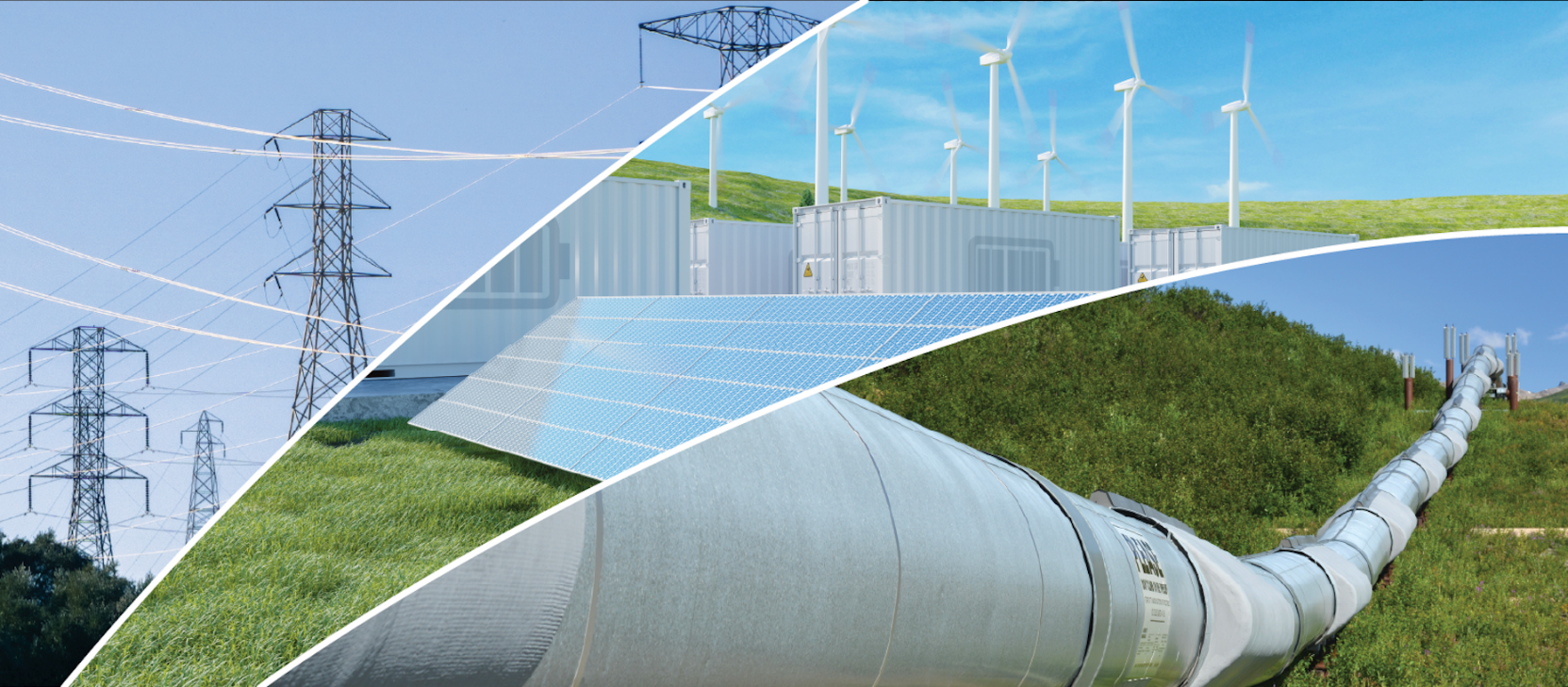 March 3, 2022
www.eia.gov/aeo
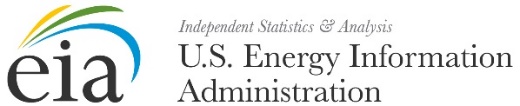 #AEO2022
You can access chart data by right-clicking the chart.
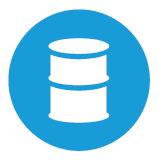 Production
Figure 21
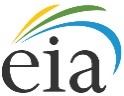 production
production
consumption
consumption
Source: U.S. Energy Information Administration, Annual Energy Outlook 2022 (AEO2022) Reference case
4
Figure 22
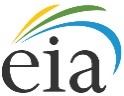 Liquefied natural gas (LNG) exports and capacity
AEO2022 Reference case
trillion cubic feet
Dry natural gas production
AEO2022 side cases
trillion cubic feet
2021
  history   projections
2021
  history   projections
current/under construction U.S. LNG export capacity as of 2021
High Oil and
Gas Supply
High Oil Price
Reference
Low Oil Price
Low Oil and 
Gas Supply
Source: U.S. Energy Information Administration, Annual Energy Outlook 2022 (AEO2022)
5
Figure 23
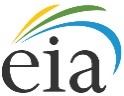 U.S. natural gas trade, AEO2022 oil and natural gas supply cases
High Oil and Gas Supply case
trillion cubic feet    billion cubic feet per day
Low Oil and Gas Supply case
trillion cubic feet
Reference case
trillion cubic feet
LNG exports
net exports


pipeline exports 
to Mexico
pipeline exports
to Canada
pipeline imports
from Canada
LNG imports
Source: U.S. Energy Information Administration, Annual Energy Outlook 2022 (AEO2022)
6
Figure 24
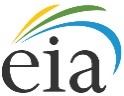 Dry natural gas production from shale resources, AEO2022 oil price cases
Low Oil Price case
trillion cubic feet
Reference case
trillion cubic feet
High Oil Price case
trillion cubic feet
2021
  history   projections
Southwest

   
     East


    Gulf Coast
Southwest

    East


    Gulf Coast
rest of United States
rest of United States
rest of United States
rest of United States
Source: U.S. Energy Information Administration, Annual Energy Outlook 2022 (AEO2022)
Note: Shale resources includes natural gas production from tight oil formations and excludes natural gas from tight gas formations.
7
Figure 25
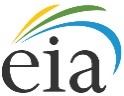 net exports


electric power

commercial
residential

transportation

industrial
Source: U.S. Energy Information Administration, Annual Energy Outlook 2022 (AEO2022)
8
Figure 26
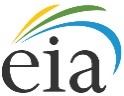 North Sea Brent crude oil price
AEO2022 side cases
2021 dollars per barrel
High Oil Price
High Oil and Gas Supply


Reference

Low Oil Price
Low Oil and Gas Supply
Source: U.S. Energy Information Administration, Annual Energy Outlook 2022 (AEO2022)
9
Figure 27
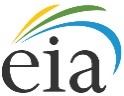 Crude oil production, AEO2022 oil price cases
Reference case
million barrels per day
High Oil Price case
million barrels per day
Low Oil Price case
million barrels per day
tight oil



Alaska
Gulf of Mexico
other
tight oil


Alaska
Gulf of Mexico
other
tight oil


Alaska
Gulf of Mexico
other
Source: U.S. Energy Information Administration, Annual Energy Outlook 2022 (AEO2022)
10
Figure 28
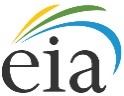 Crude oil trade
AEO2022 Reference case
million barrels per day
Total petroleum and other liquids trade
AEO2022 Reference case
million barrels per day
Source: U.S. Energy Information Administration, Annual Energy Outlook 2022 (AEO2022) Reference case
11
Figure 29
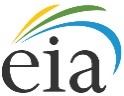 Refinery utilization
AEO2022 Reference case
percentage
Crude oil supply to domestic refineries
AEO2022 Reference case
million barrels per day
2021
history     projections
2021
history     projections
Source: U.S. Energy Information Administration, Annual Energy Outlook 2022 (AEO2022) Reference case
12
Figure 30
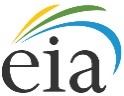 Biomass-based diesel production
AEO2022 Reference case
million barrels per day
Biomass-based diesel production as a percentage of petroleum diesel production 
AEO2022 Reference case
percentage
2021
 history    projections
2021
 history    projections
Source: U.S. Energy Information Administration, Annual Energy Outlook 2022 (AEO2022) Reference case
13
Figure 31
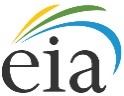 U.S. energy-related biofuels AEO2022 Reference case
million barrels per day
biomass-based diesel

total ethanol
Source: U.S. Energy Information Administration, Annual Energy Outlook 2022 (AEO2022) Reference case
14